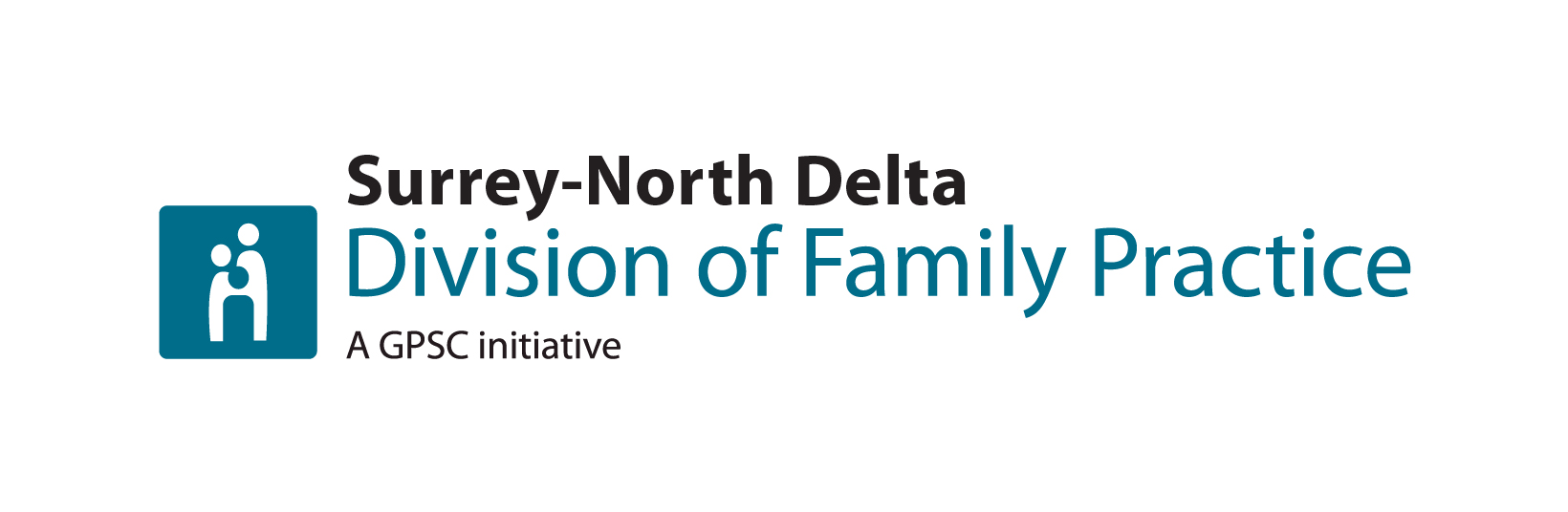 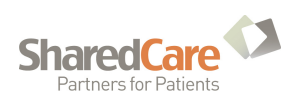 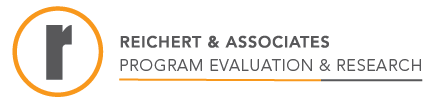 About the survey
Adult Mental Health and Substance Use (AMHSU) Shared Care Project
Family Physician Interview Summary | September 2022
How to ace a
Transition Challenges Experienced by Family Physicians
As part of the evaluation of the AMHSU project, family physicians (FPs) were interviewed to 1) assess FPs knowledge and use of the Adult Community Mental Health and Substance Use Services Transition Guideline and 2) explore the transition process for clients returning back to primary care from specialized MHSU services. This document highlights findings from 9 semi-structured interviews with FPs that were conducted over video call or phone call between June – September 2022. More specifically, this summary highlights challenges that FPs indicated having during the transition process and how they would like to see this process changed and optimized.
Challenges experienced while the patient continues to access the services of the MHSU service centre:
FPs have limited 1:1 communication with clinicians at the MHSU centre thus limiting their understanding of what care and services patients are continuing to access at the MHSU centre. FPs also experience difficulties getting in touch with clinicians at the MHSU service centre when they have tried to reach out.

Some FPs indicated that they were receiving patient transition letters via fax which was not ideal as the fax system does not integrate with their EMR and sometimes malfunctions thus affecting their ability to receive timely communication.
“If I have a question or I am not sure what to do next, then I might try to get in touch with the psychiatrist that was on the patient team, or I would go through their RACE app because sometimes it's kind of hard to get in touch with a psychiatrist and get the answer I need right away on the same day. Or I might just fax them a question and hope for a response.” 
- FP
Challenges experienced after the patient is discharged from the MHSU service centre:
Some FPs experience long wait-times when trying to get patients re-referred to MHSU service centres.

Some FPs also described a need for more support with the care of their MHSU patients, particularly ones with complex MHSU health needs.
Wishlist
Have questions, want to get in touch with the MHSU Service, or need quick MHSU advice? Here are some options: 

Call UCRC at 604-953-6200 
Call Surrey Mental Health at 604-953-4900
Use the RACE line to contact Dr. Harris Lari, Psychiatrist via the RACE App OR phone: 1-877-696-2131/ www.raceapp.ca
FPs indicated what changes they would like to see to better support their MHSU patients throughout the transition process:
More communication between FPs and clinicians at MHSU service centres 
FPs to have more direct, easy and quick access to psychiatrists, psychologists, or other MHSU clinicians 
Improved familiarity and relationships between FPs and clinicians at the MHSU service centre 
Preferred to have electronic transfer of communication documents vs fax
Learning more about Excelleris (if not already signed up)
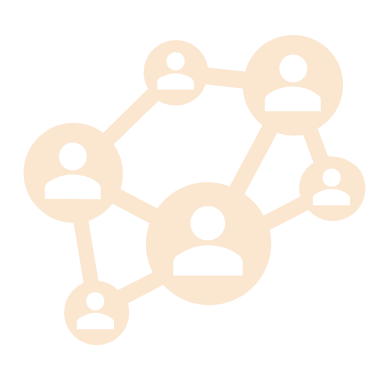 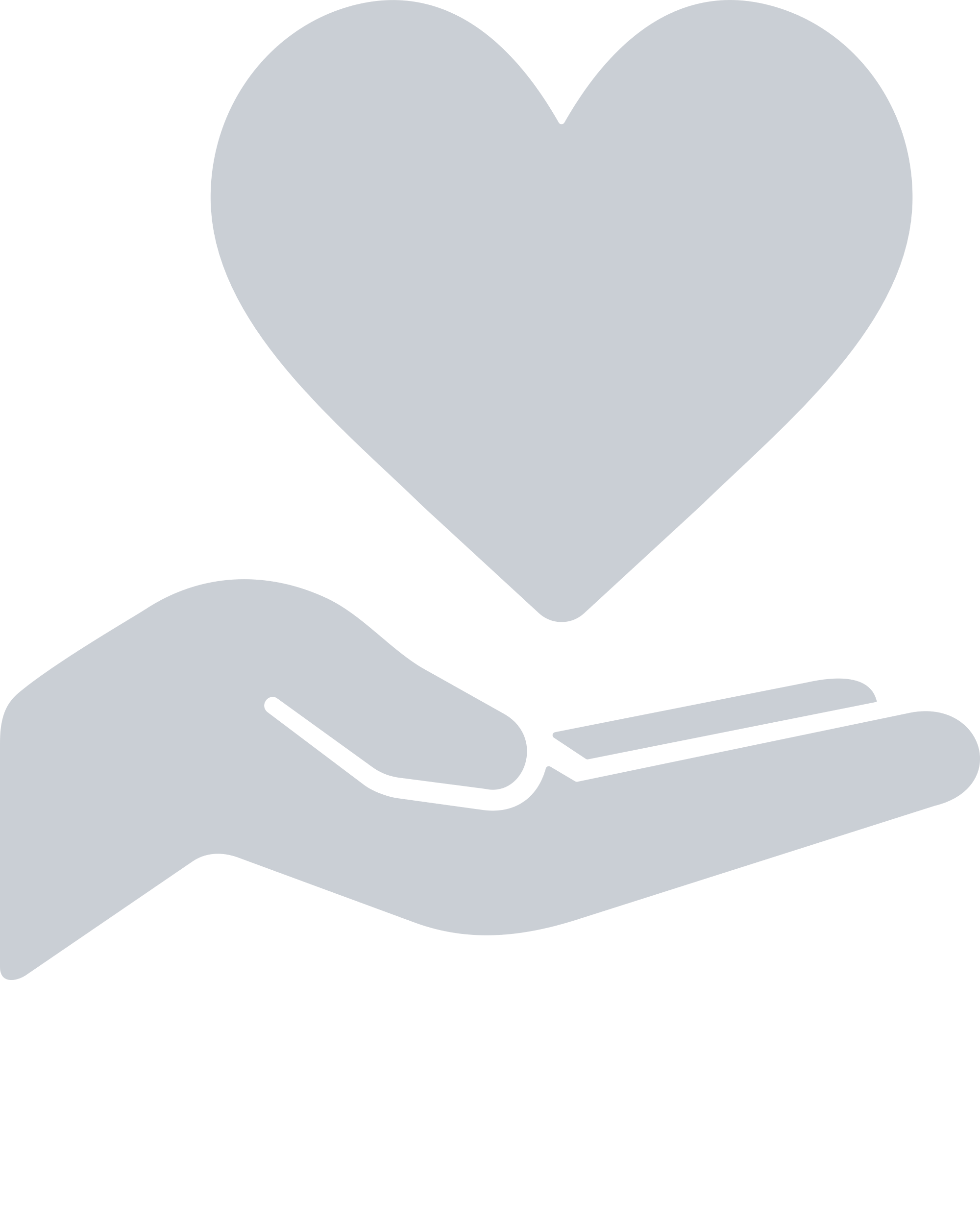 1